A successful international collaborationCCUS-event Rotterdam 8 June 2022
Ragnhild Rønneberg rr@rcn.no 
Coordinator of ACT - RCN
This is ACT
Funding agencies from 16 countries, regions, and provinces collaborating on transnational calls and knowledge sharing within CCUS. Consortium established in 2016 under Horizon2020.
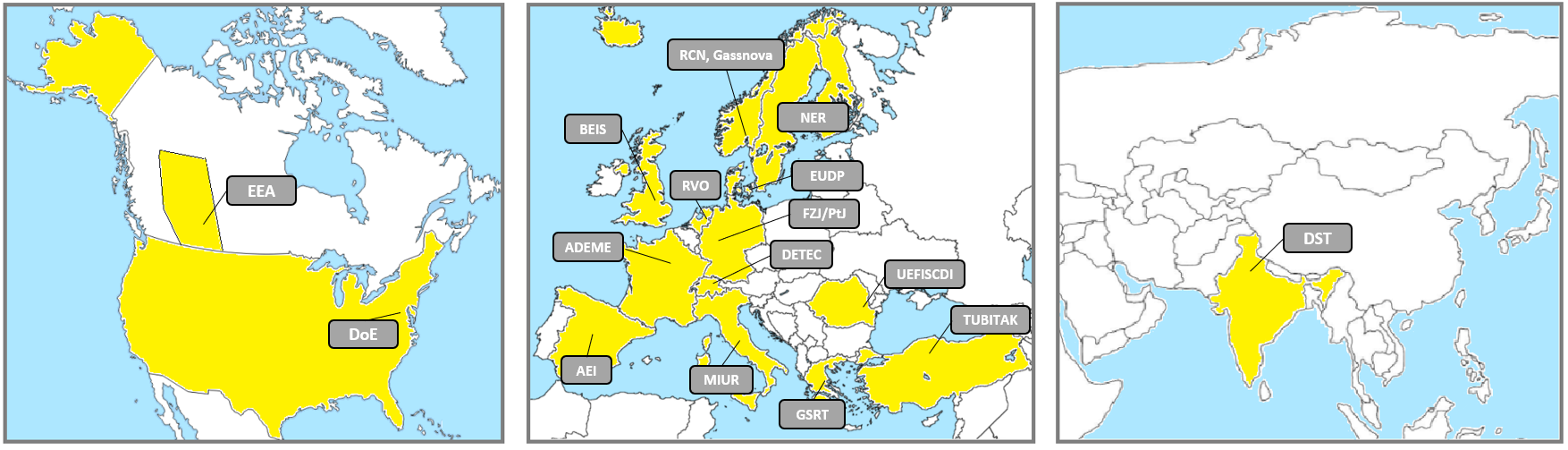 India
Denmark
France
Germany
Greece
Italy
Spain
Switzerland
Turkey
UK
Alberta (Canada)
USA
The Netherlands
Norway
Nordic countries
Romania
Black = countries from the start 2016Green = new in 2019Red = new in 2020
www.act-ccs.eu
Three successful calls
ACT1 – launched 2016
ACT3 – launched 2020
ACT2 – launched 2018
Funding agencies from 11 countries 
12 projects funded,  started autumn  2019(ending autumn 2022/winter 2023)
31 M€ from ACT,no EC money
Funding agencies from 9 countries
8 projects funded, started in 2017(completed Dec. 2020)
36 M€ from ACT of which 12 M€ from EC
Funding agencies from 16 regions/countries 
13 projects fundedstarted autumn 2021(ending 2023/2024)
32 M€ from ACT, no EC money
Present their projects at the ACT knowledge sharing worskhop 9-10 June
www.act-ccs.eu
3
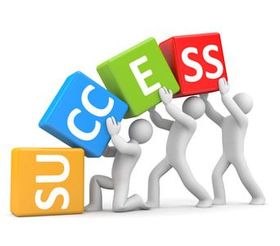 What ACT has achieved
Paved the way for large scale CCUS deployment 
Provided results of relevance to development of Longship, Porthos, Scottish CCUS cluster, etc.
Results complying with the SET plan implementation – and the Mission innovation R&I targets.
ACT project is more than the sum of each national efforts ….
Established collaboration between partners (in Europe and across the Atlantic and to India) who without ACT would not have found each other (not at all or not that easily)
Invited projects to share results with industry and decision makers  
ACT as consortium and the ACT project have attended a number of international conferences.
Provided relevant inputs to the CETP (Clean Energy Transition Partnership) and the ACT partners will be strongly engaged in this Initiative.
www.act-ccs.eu
4
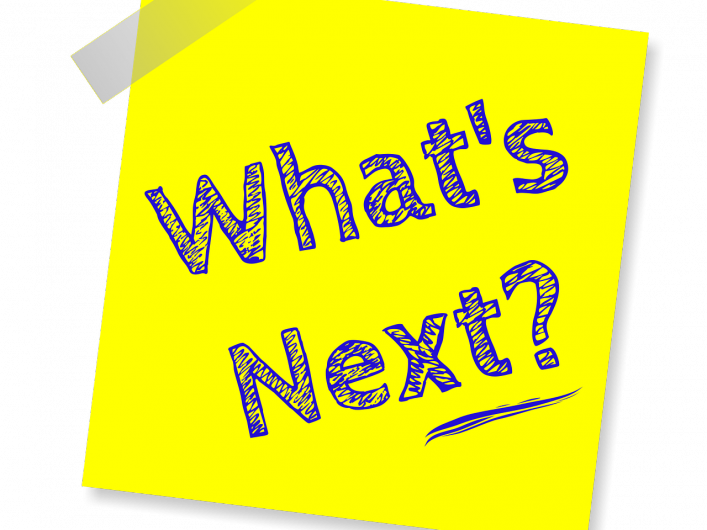 www.act-ccs.eu
5
ACT4 call launch 12 May 2022
Broad scope
Industry relevance
Deadline for submission: 12 Sept 2022
One step procedure. Only full proposals
Decision for funding: December 2022
Project to start: spring 2023
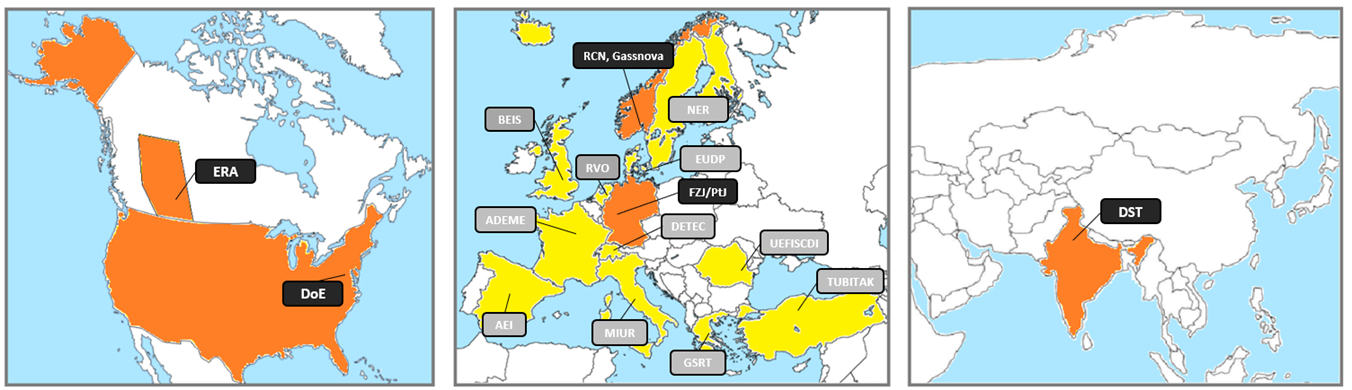 Stepping up European and International climate goals by the CETPartnership - focus areas:
TRI1 Optimised integrated European net-zero emissions Energy System (AT-BMK)
TRI2: Enhanced zero emission Power Technologies (IT-MUR)
TRI3: Enabling Climate Neutrality with Storage Technologies, Renewable Fuels and CCU/CCS (NO-RCN)
TRI4: Efficient zero emission Heating and Cooling Solutions (NL-RVO)
TRI5: Integrated Regional Energy Systems (AT-BMK)
TRI6: Integrated Industrial Energy Systems (FI-BF)
TRI7: Integration in the built Environment (ES-AEI)
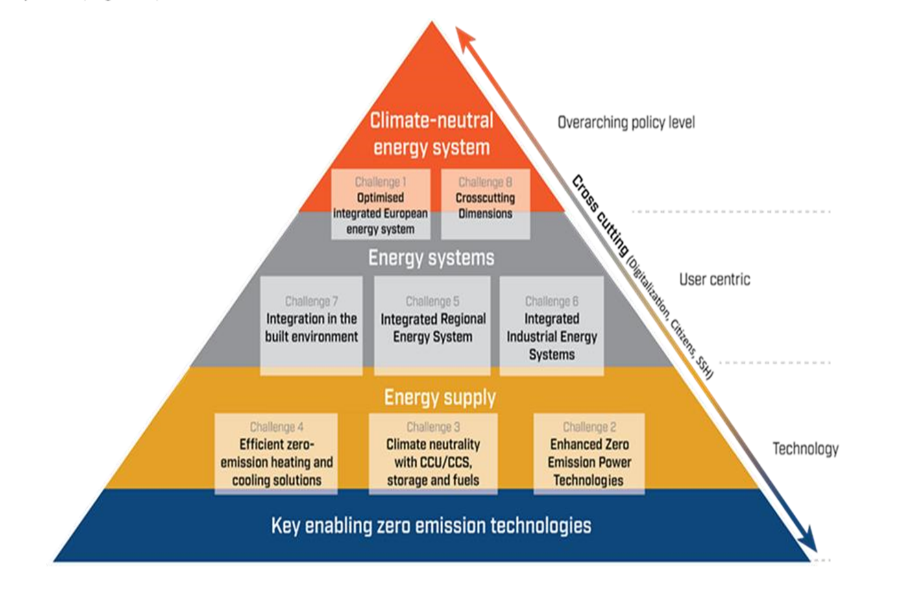 TRI3 – scopeLead: 	RCN, Ragnhild Rønneberg		Co-lead:	SWEA, Aiko Nylander and	FCT, Isabel CabritaMain Partners for the implementation: 	PtJ/Julich-DE	RVO-NL	Rannis-IS 	MUR-It	TR- ČRCall launch: September 2022
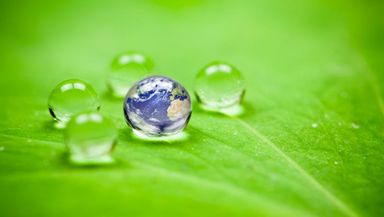 Thank you for your attention !
Ragnhild Rønneberg, rr@rcn.no
08.06.2022
9